Algemene informatie ‘s-Gravendeel
Hoofd onderdelen in deze presentatie:a. 8 oude kaarten van landmeters etc.b. zegels van schepenen; c. Gereformeerde kerk en jeugdverenigingen;d. Turnvereniging Door Oefening Sterk (DOS);e. Foto’s van de Basisschool (Lagereschool);f.  Luchtfoto’s van ‘s-Gravendeel en de     Buurtschappen De Wacht en Schenkeldijk
Op1-1-1984 in de gemeente Binnenmaas ontstaan. Deze gemeente wordt gevormd door de voormalige gemeenten: Puttershoek; Maasdam;  Mijnsheerenland, Westmaas en Heinenoord.Sedert 1-1-2007 maakt  ‘s-Gravendeel ook deel uit van de gemeente Binnenmaas
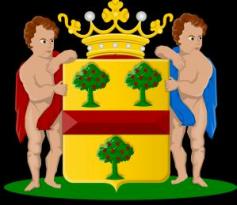 Gemeentewapen van ‘s-Gravendeel
Is de kerkklok van de kerk te ‘s-Gravendeel opgehangen en begonnen te Luyden voor iedereen een zonderlinge vreugde en blijdschap.

Bron rechterlijk archief ‘s-Gravendeel d.d. 9-4-1609.
Op 10 december 1664 met ds. Poelgeest, Arie van der Stichel en Jan Ariaensz Verdonck naar Rotterdam om aldaar “dry croonen lampen” te kopen voor de winteravond predicatie.
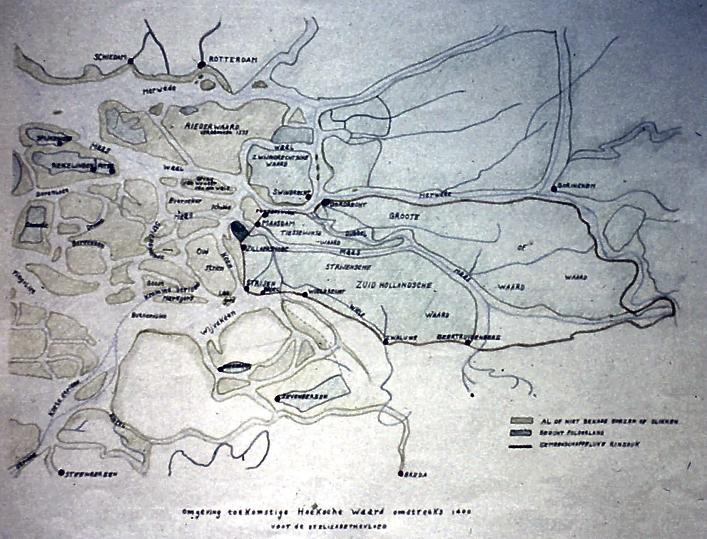 Kaart vóór de St. Elisabethvloed van 1421
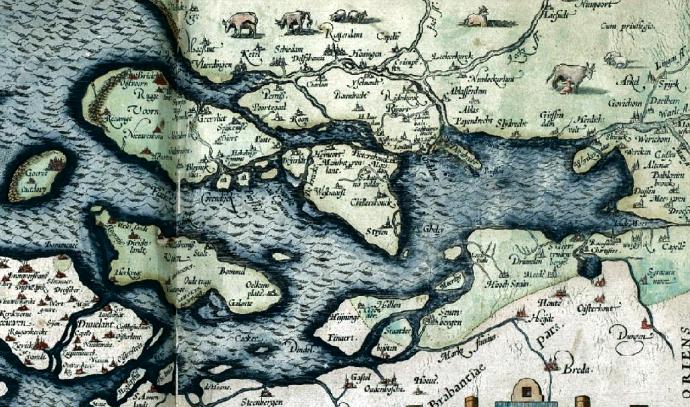 Kaart na de St. Elisabethvloed van 1421
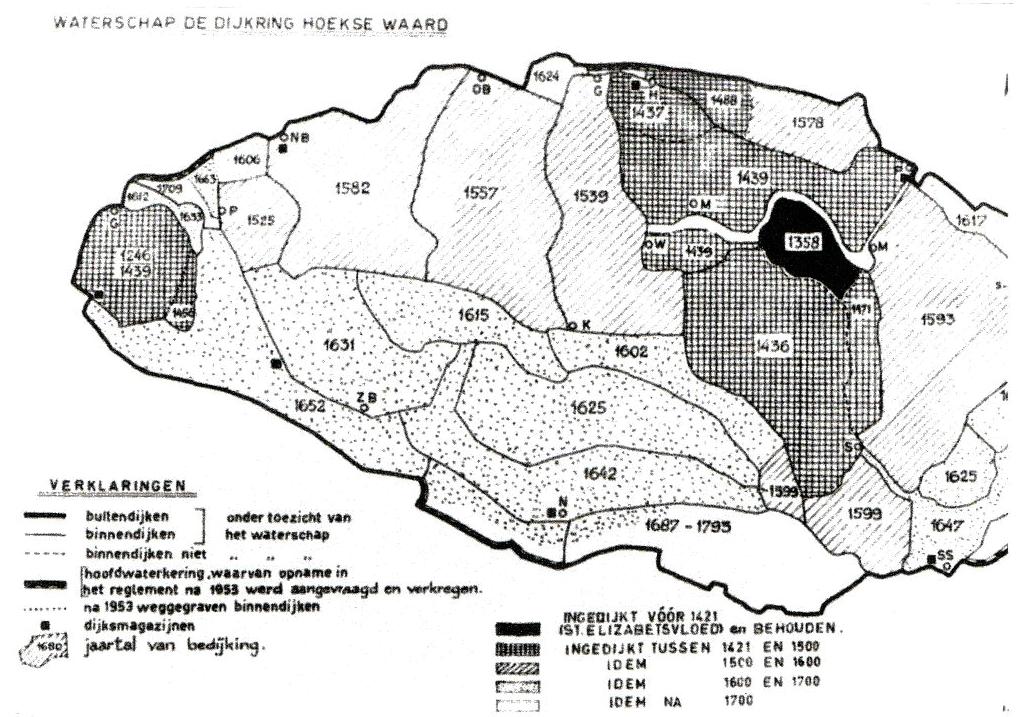 Inpoldering van de Hoeksche Waard 1421-1700.Bron. Hoeksche Waard een promotie waard. 1971
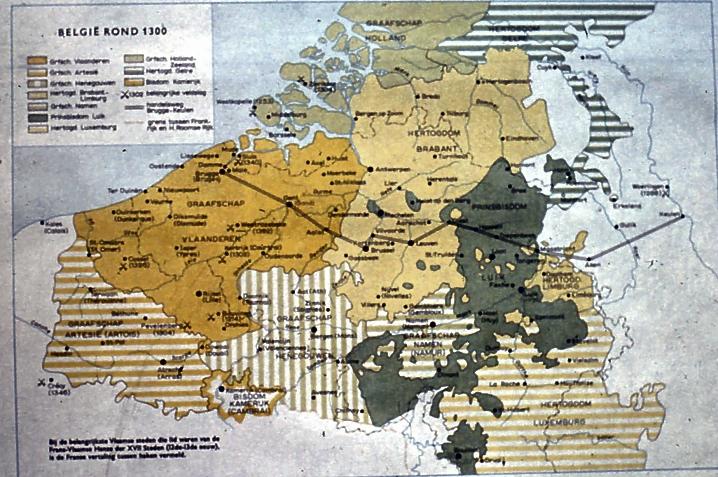 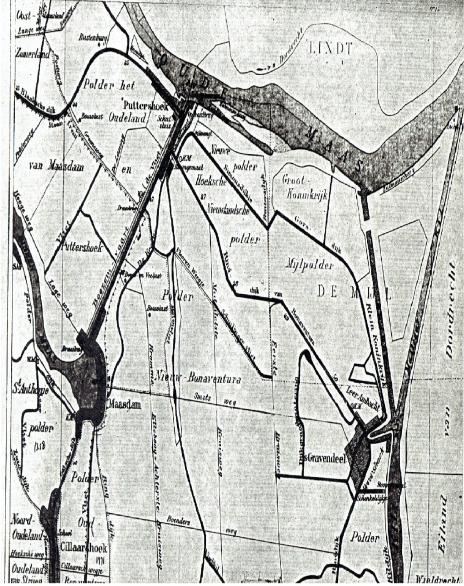 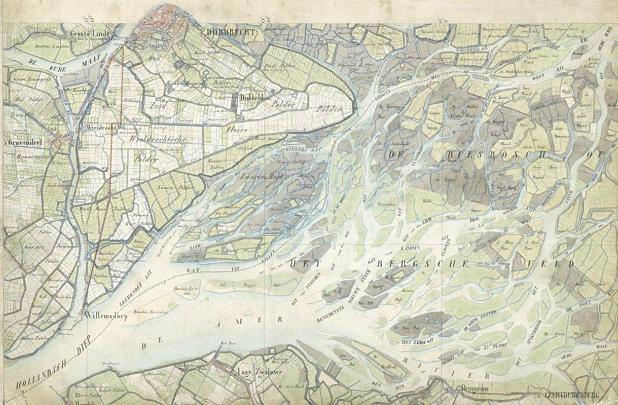 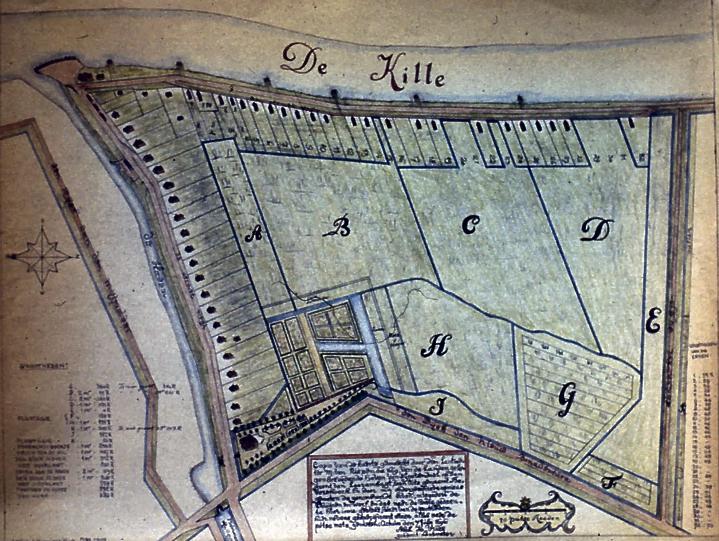 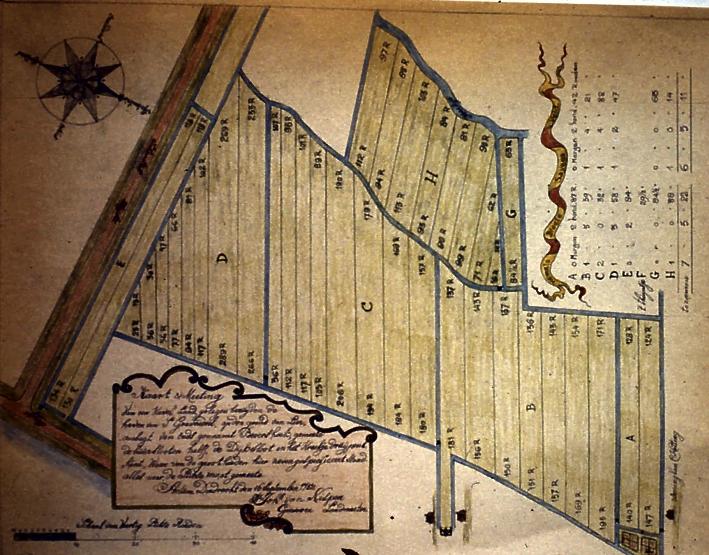 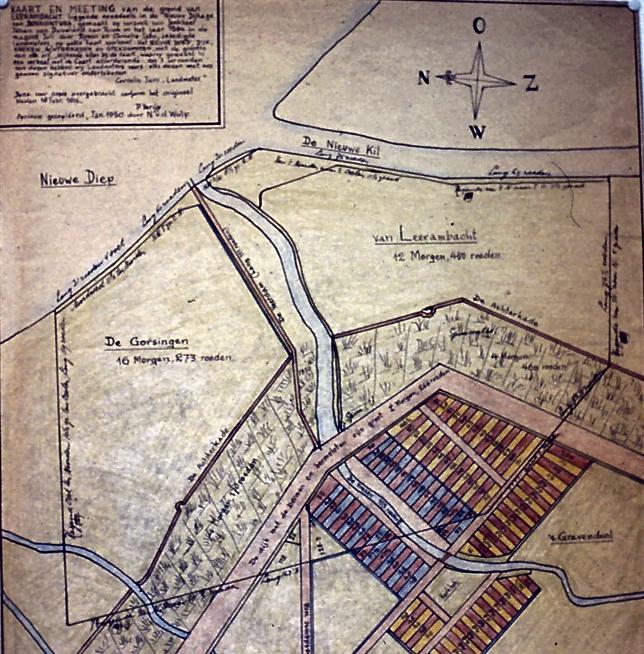 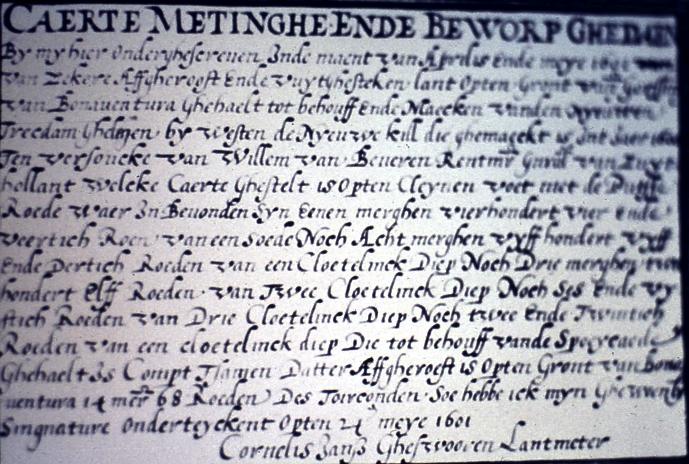 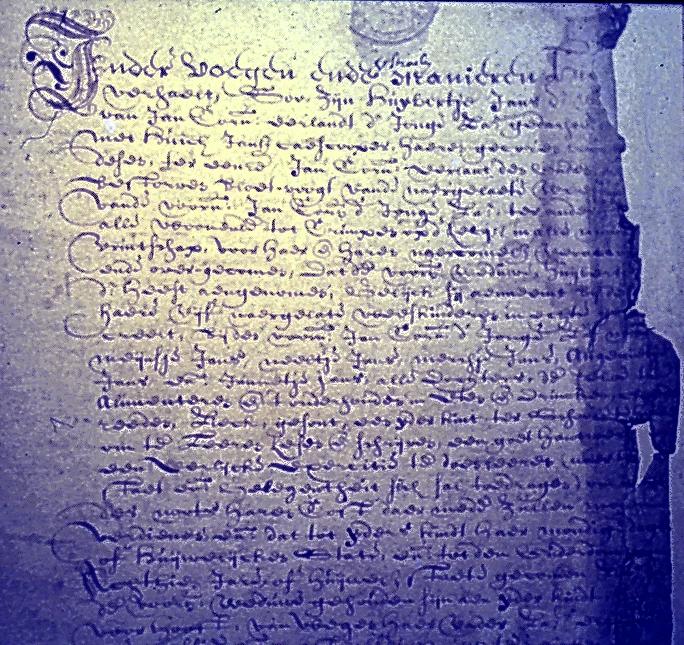 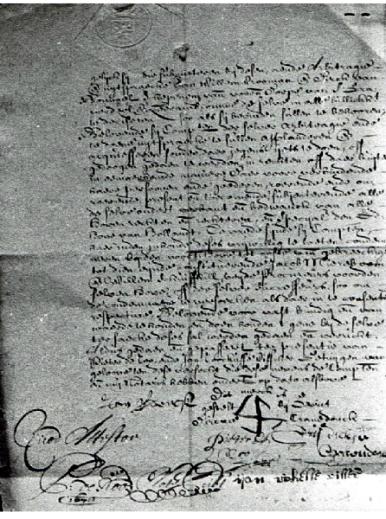 Hier naast de laatste bladzijde van een akte uit 1678.Links onder tekendeJan V ‘donck. Rechts onder: “Dit merck is gestelt bij Gerrit Ariensz Cranendonck
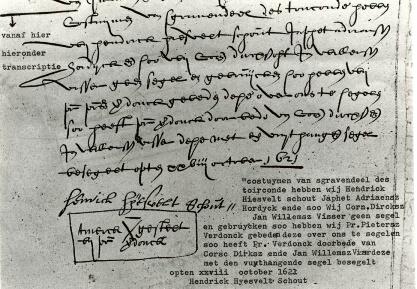 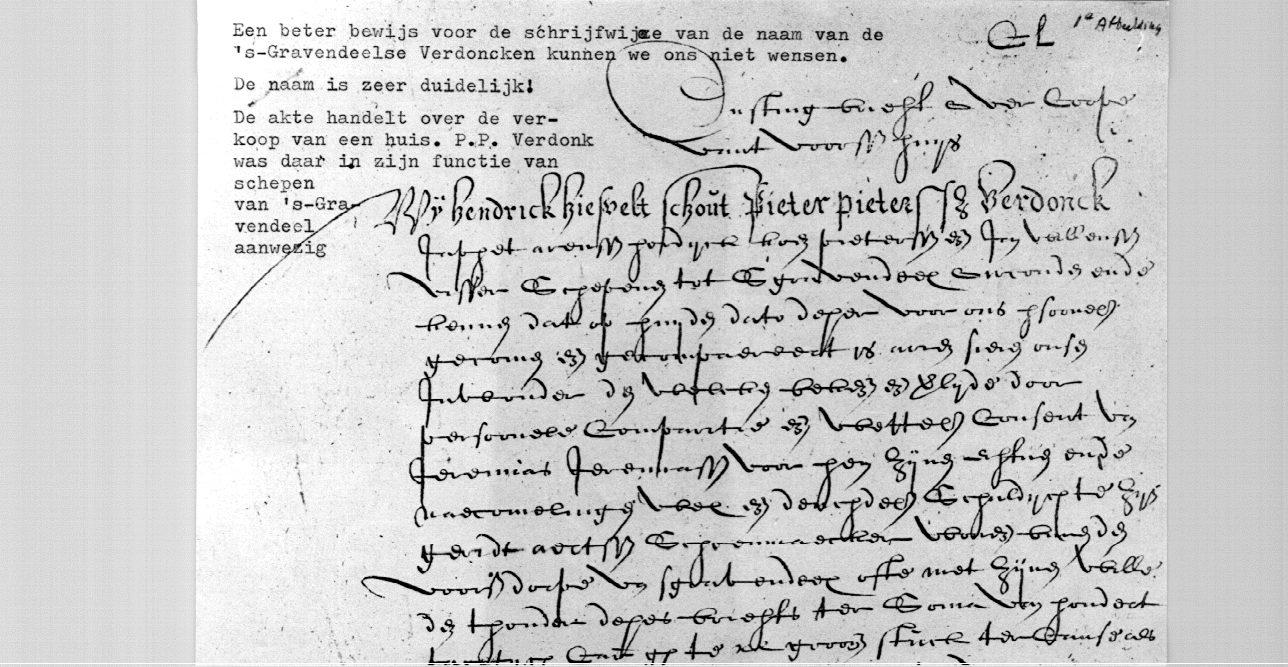 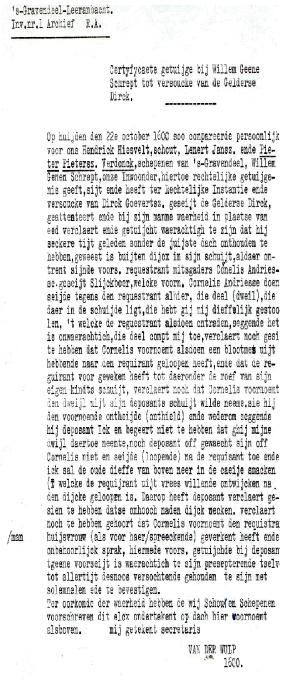 In de onderstaande dia’s schepen zegels van           ‘s-Gravendeelse  schepenen verbonden aan akten en in detail.Tevens zijn 6 van deze zegels toegevoegd, getekend door  heraldisch tekenaar H.C. ‘t Jong van het heraldisch atelier “De Raaf” in Dordrecht.Getekend in april 1990.Henk ‘t  Jong  heeft voorouders in ‘s-Gravendeel.Deze wapens zijn door ‘t Jong voorzien van een Heraldische beschrijving
Op de foto pagina van de pagina ‘s-Gravendeel zijn meer akten, zoals afgebeeld op  bovenstaande dia te lezenZie  https://verdonk.home.xs4all.nl/sb_gravendeel.htm#Foto pagina
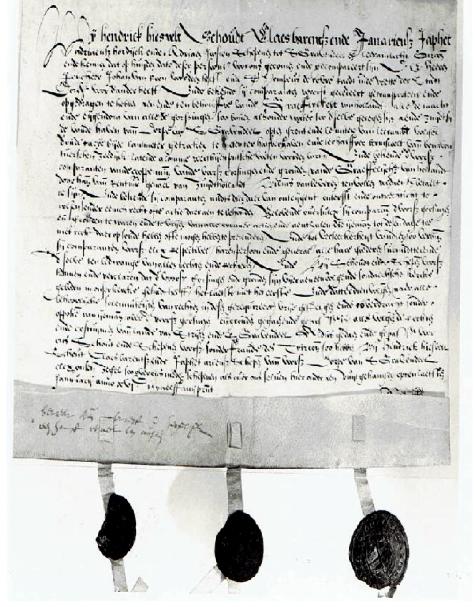 Onder deze akte gedateerd 31-1-1612
De zegels van de Schout Hendrick Hiesvelt en de schepenen Claes Barendsz en  Japhet  Adriaens HordijckMeer informatie over deze
zegels zie volgende dia’s
Bron: Charter Grafelijkheids Rekenkamer Supp. Doos 299/43
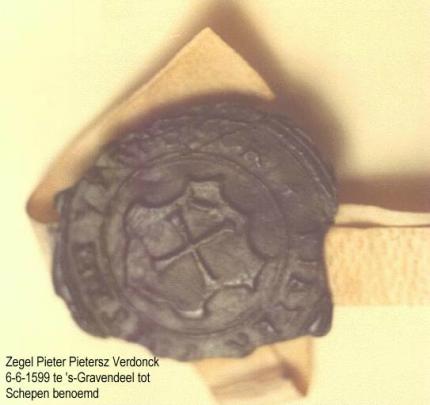 Deze en volgende zegels zijn gefotografeerd van de originele akten. Deels afkomstig uit het toenmaligeAlgemeen Rijksarchief (ARA)Collecties zegels, doos 299 van degrafelijkheid van Holland
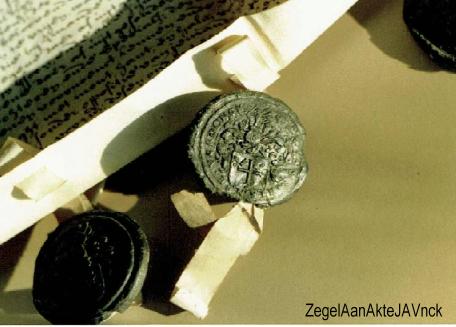 Zegelafbeelding waaraan de toen gebruikelijke heraldische tekenen zijn toegevoegd.Het schild komt overeen met het zegel dat Jan Ariënsz zijn grootvader gebruikte.Zie het zegel op voorgaande dia.
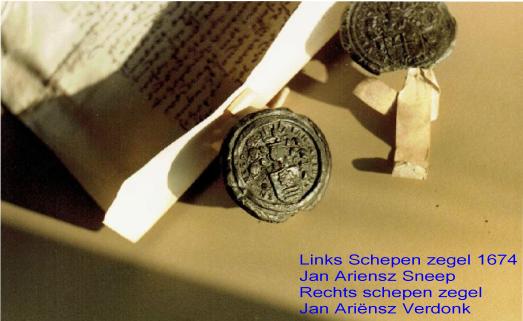 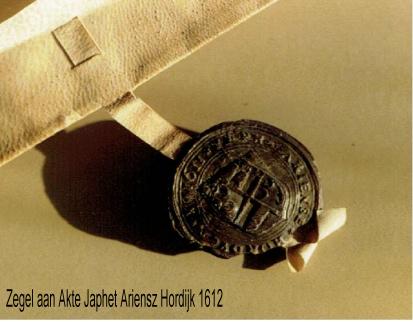 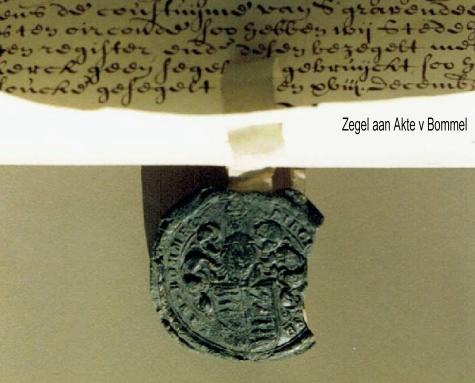 Akte 1674 folio 294 vs
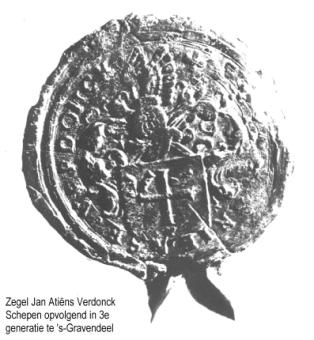 Akte 18-12-1674
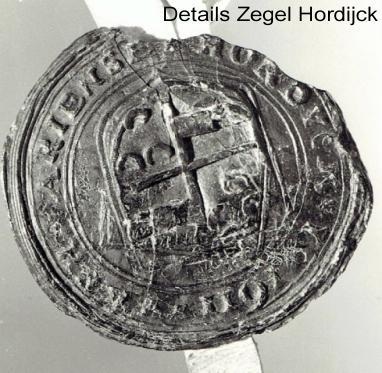 Akte  18-12-1674
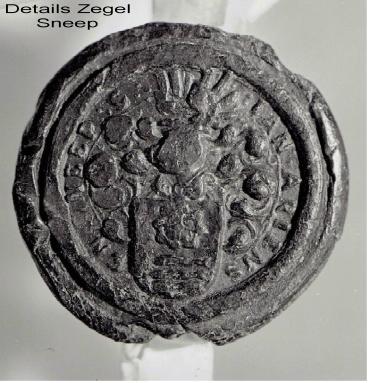 Akte 18-12-1674
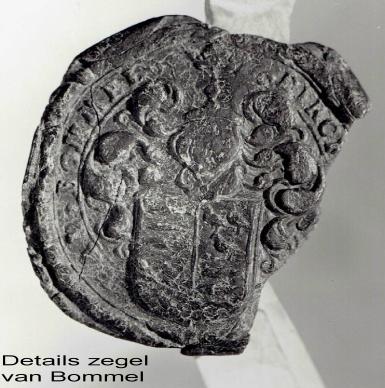 Akte xviii december  xvi c
vierentseventigh
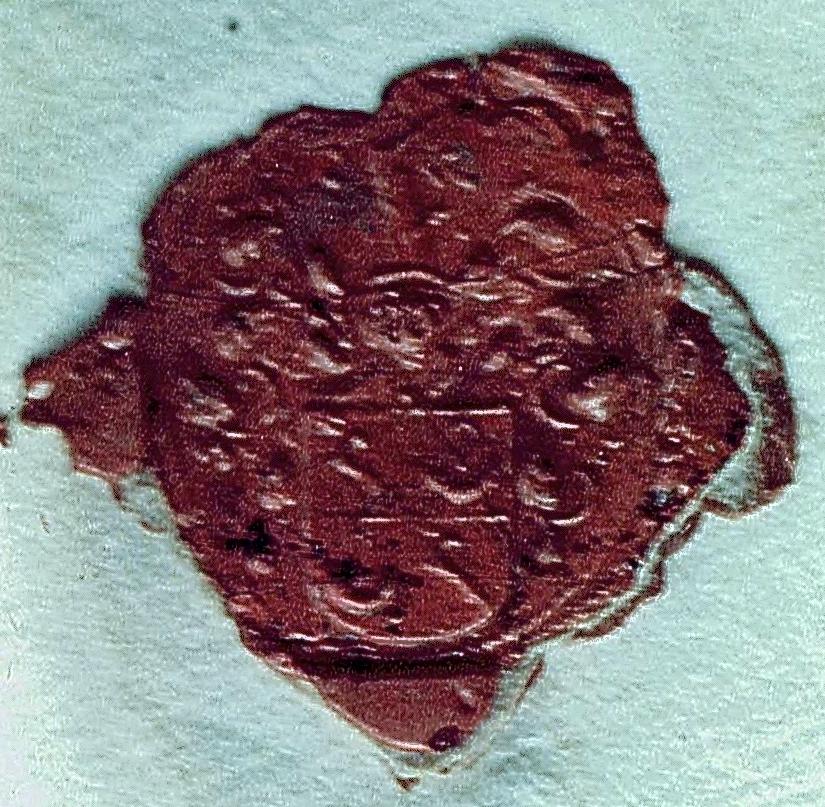 Schepenen: 
Cornelis Bastiaan Spruyt schepen 1652 t/m 1654  enArie Aertsz Spruyt schepen
1641 t/m 1656
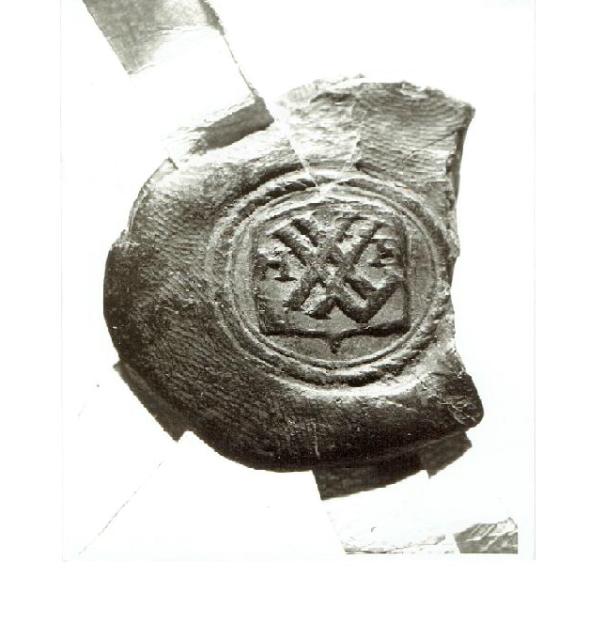 Zegel van de Schout Hendrik Hiesvelt aan akte 20-7-1618
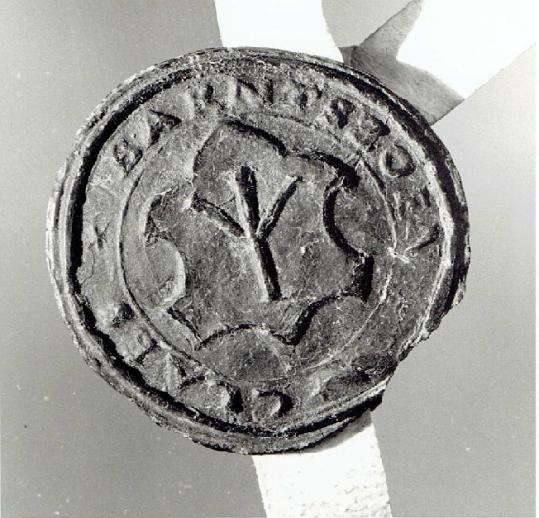 Zegel van schepen Claes Barentsz aan akte 1612
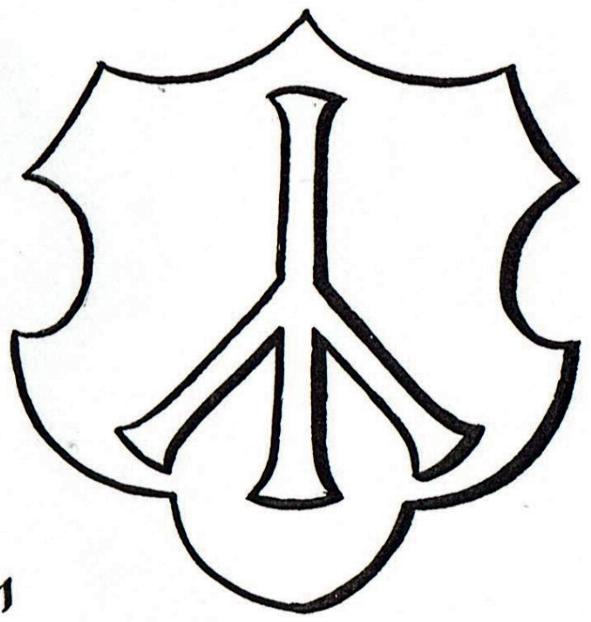 Claes Barentsz 1612
Een merk, bestaande uit een verkorte staak waarover een verkorte keper waarvan de punt op halve hoogte van de staak komt
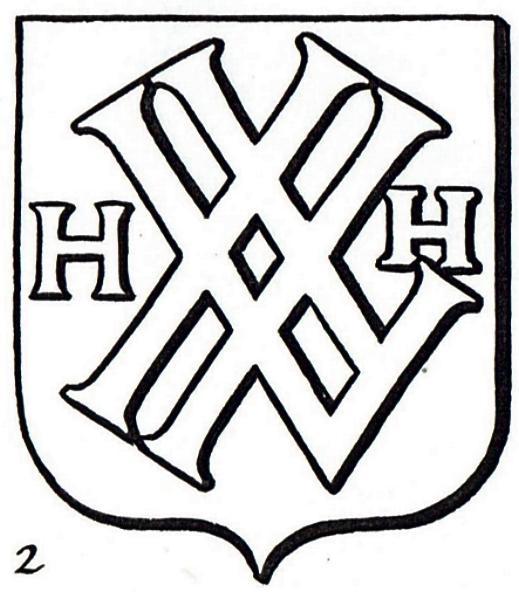 Hendrick Hiesvelt 1612
Een merk, bestaande uit twee verkorte schuinstaken naast elkaar, schuinsgekruist  met twee  verkorte  linker schuinstaken naast elkaar, de onderkanten van de eerste twee verbonden door een linker schuinstaakje dat  naar boven iets uitsteekt. 
Het merk aan elke kant vergezeld van een H
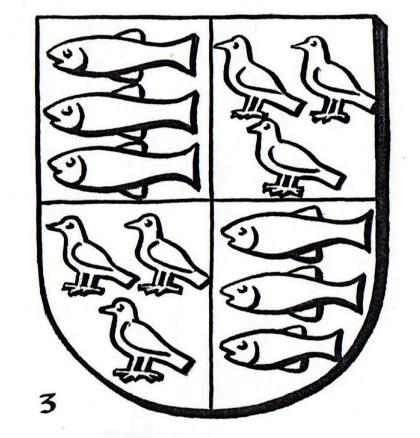 Dirck Gerritsz van Bommel 1674Gevierendeeld: I  en 4 drie zwemmende vissen boven elkaar;II en III  drie vogels, 2, 1.
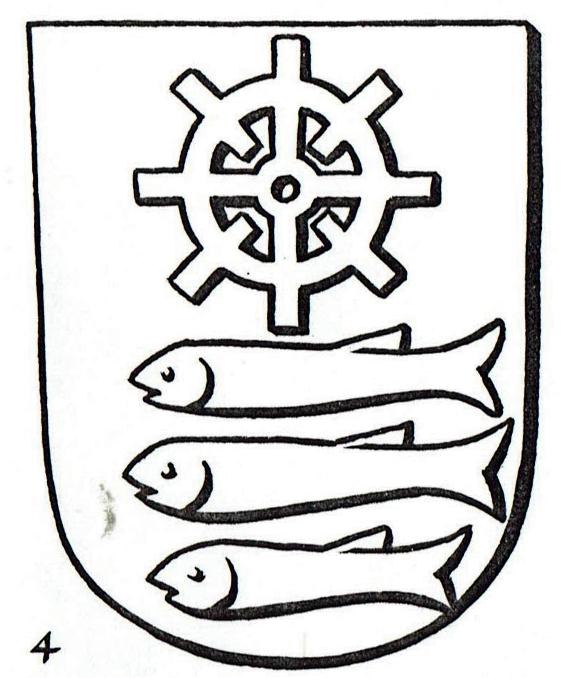 Jan Ariensz Sneep 1618
Een molenrad, van onder vergezeld van drie zwemmende vissen boven elkaar.
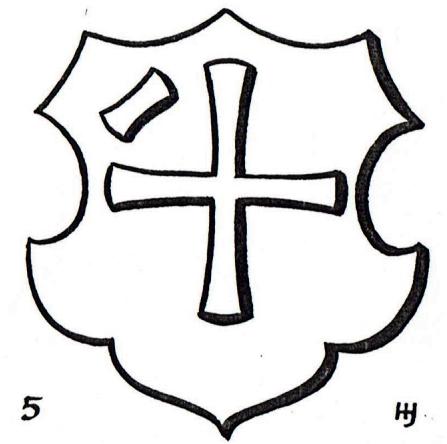 Pieter Pietersz Verdonck 1618
Een merk, bestaande uit een enigszins breedarmig verkort kruis, in het eerste kwartier vergezeld van een verkort linkerschuinstaakte
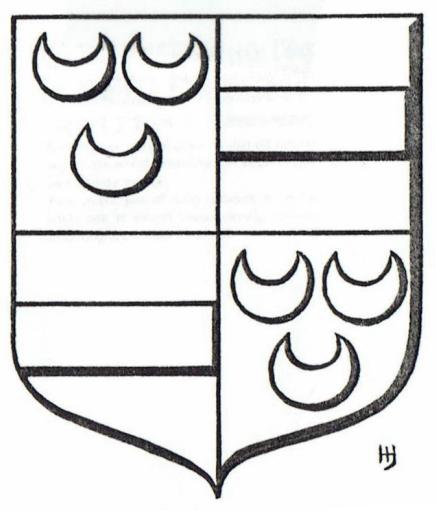 Japhet Arensz Hordijck 1621
Gevierendeeld: I en IV drie
Wassenaars, 2, 1;  II en III een dwarsbalk.
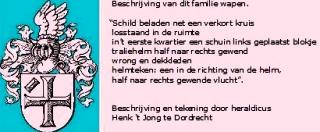 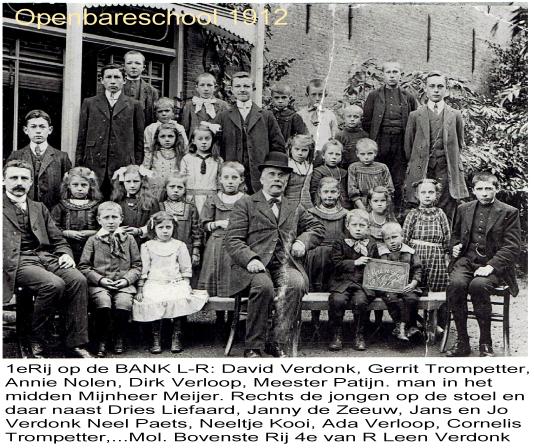 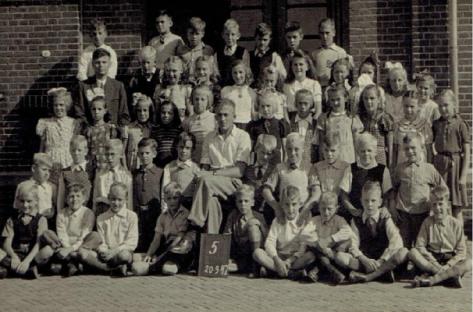 Namen op de volgende dia
Klas vijf van de Christelijke Nationale school te ‘s-Gravendeel in 1947.Van boven naar beneden, van links naar rechts.Kees den Besten, Bert van Maanen, Bram den Boer, Herman Kwakernaat, Martien Tuk, Drikus den Boer, en Piet Verdonk.2e rij. J. Wirds schoolhoofd, Bas de Zeeuw, Marrie Kleinjan, Maaike van der Wiel, Nel Kreeft, Adrie Nooteboom, Francien Timmers, Miep Vijfwinkel, Annie de Geus, Marie van Zanten, Jannie de Zeeuw.3e rij. Adrie den Boer, Huibje van der Linden, Sjanie de Zeeuw, Henny Robbemont, Maaike van Dalen, Lenie Naaktgeboren, Rina de Kreek, Janny Robbemont, Bep den Hartog, Jannie den Boer en Truus Jabaay.4e rij. Leen van der Kolk, Arie de Zeeuw, Teun Koomans, Siem van Nugteren, Ger Verdoorn, meester Piet van Noort, Leen de Jong, Arie Baars, Theo Reedijk, Jan Visser en Jo Kalmsberg.5e rij. Joor Middelhoek, Harry de Koff, Jan Visser, Koos de Geus, Bas Koomans, Maarten de Vries, Wout Reedijk, Henk Verdonk en Joor in’t Veld.
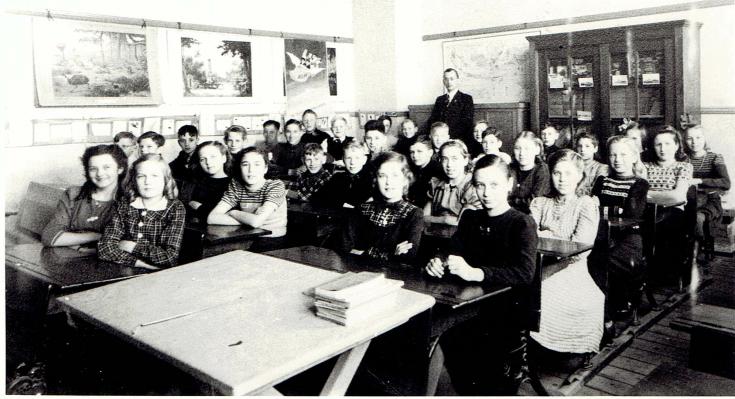 Klas 6 Christ. Nat. School ‘s-Gravendeel.Rechterrij van voor naar achter en van Li-Re: Jannie de Zeeuw; Jannie de Boer; Rina de Kreek;  Adrie de Boer; Marrie Kleinjan; Marie van Zanten; Betty van der Linden; Annie de Geus; Sjanie de Zeeuw; Leny Naaktgeboren. Overigen Li-Re: Janny Robbemont; Teun Koomans; Siem van Nugteren; Riek Naaktgeboren; Kees den Besten; Miep van Dalen; Leen de Jong; Bep den Hartog; Nier Robbemont; Piet Verdonk; Herman Kwakernaat; Floor Verdonk; Jan Visser,  Arie de Zeeuw, Drikus de Boer; Ger van Doorn; Jan Visser; Martien Tuk; Bas de Zeeuw; Leen van der Kolk; Theo Reedijk; Jo Kolster. Achter in de klas meester Vink.
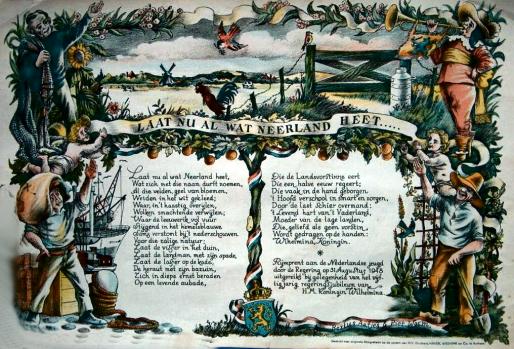 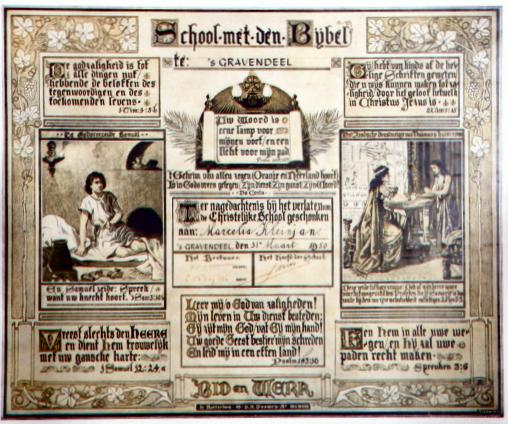 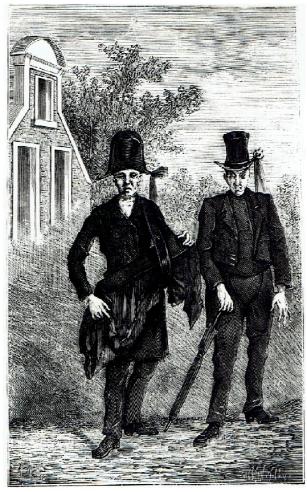 Pentekening van Henry Havard circa 1878.Beschikbaar gesteld door Nico van der Wulp begrafenis bedienaar te ‘s-Gravendeel. In oudere tijden werden veel kinderen doodgeboren of overleden kort na de geboorte.Dat kindje werd  bij begraven op de arm gedragen.Op de tekening de begrafenis bedienaar met de vader.Vandaar de naam,  het begraven van een  “armkind”
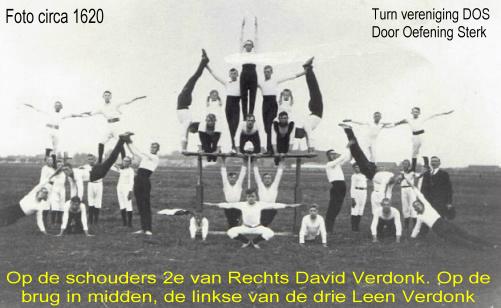 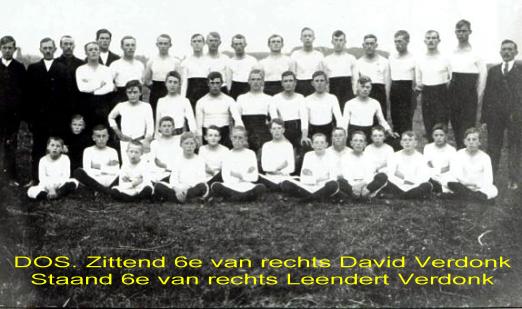 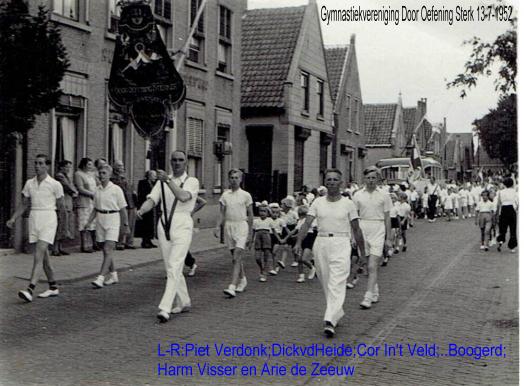 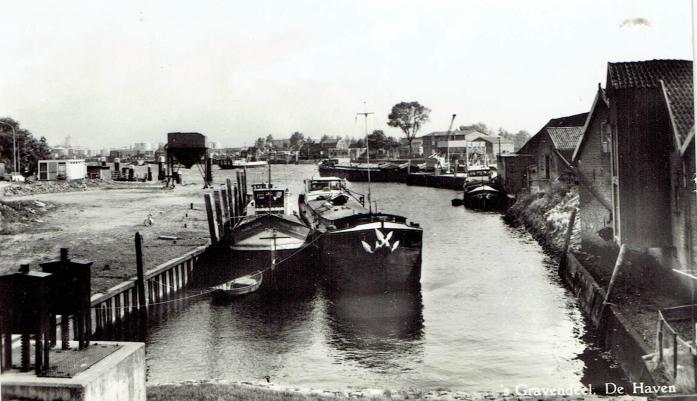 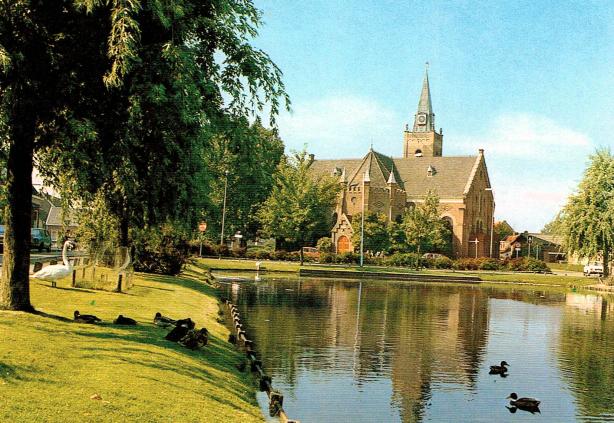 De Nerlands Hervormde kerk  aan de Heul
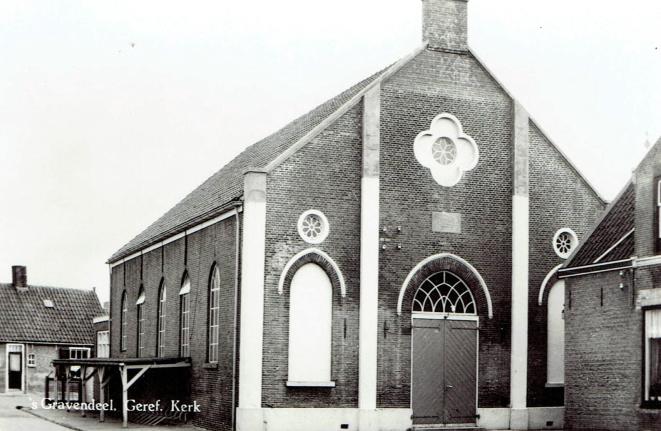 Gevestigd aan de Rijkestraat
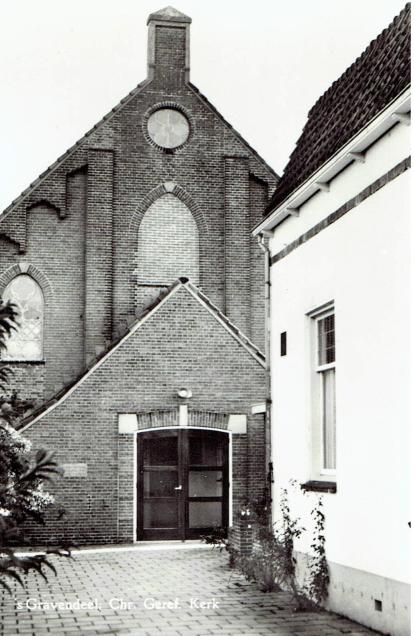 Gevestigd aan de Zuid-Voorstraat
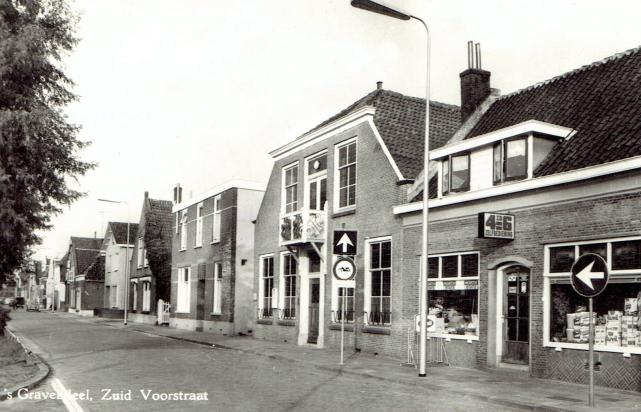 Gebouw met balkon is het Gemeentehuis. De kruidenierswinkel, de eerste rechts,  was lang van Jan Stout
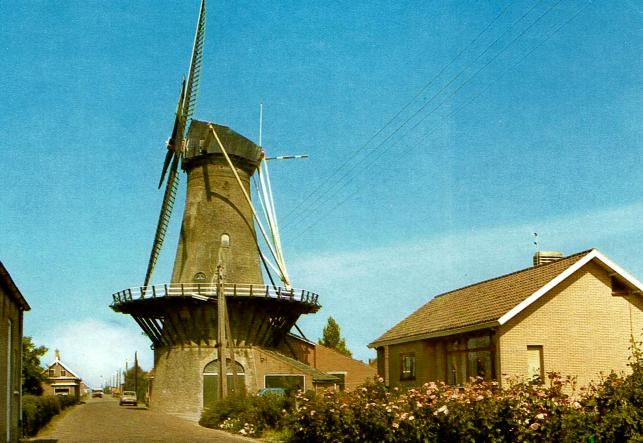 De Molen aan de Molendijk
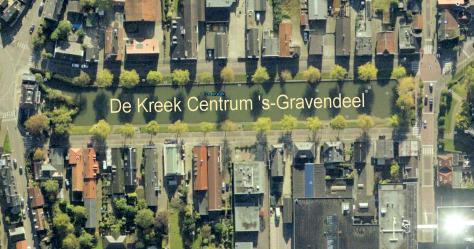 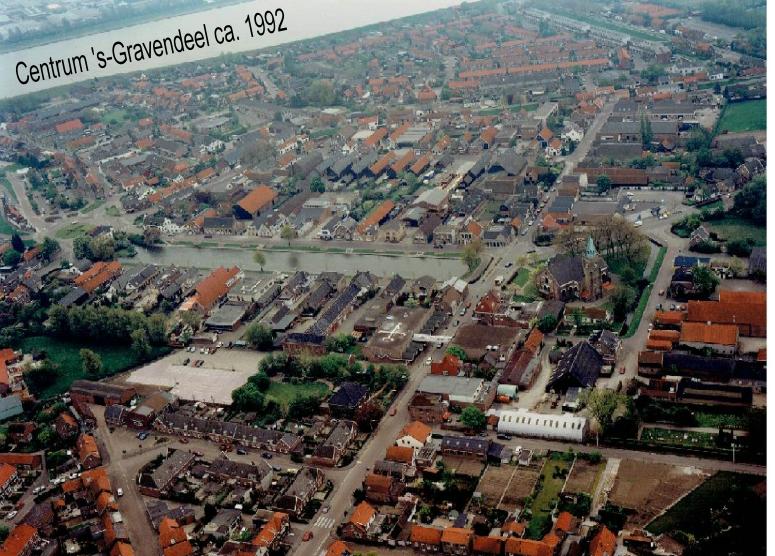 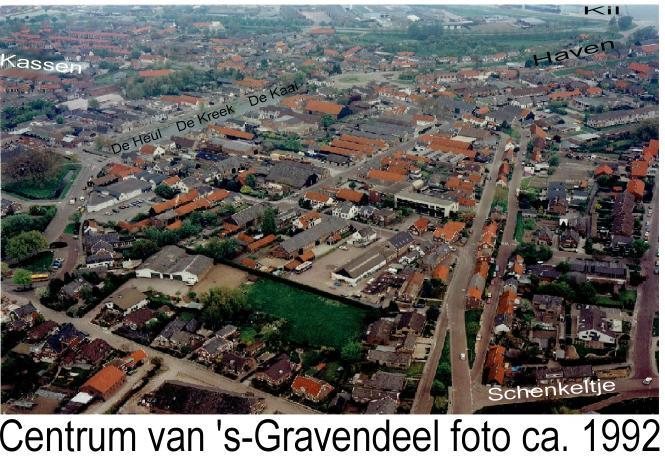 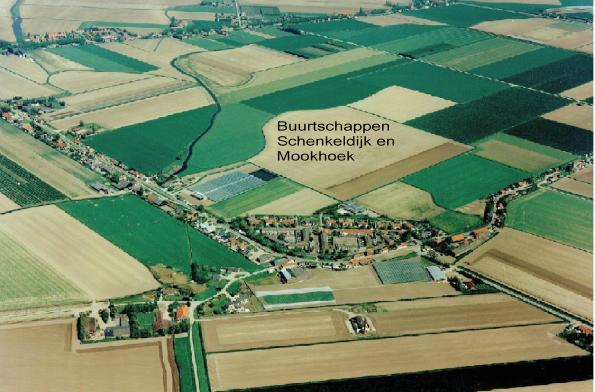 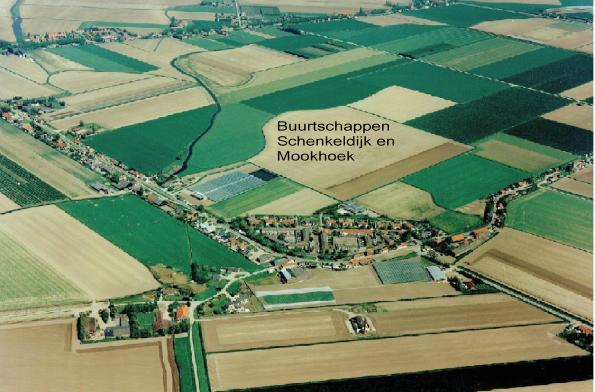 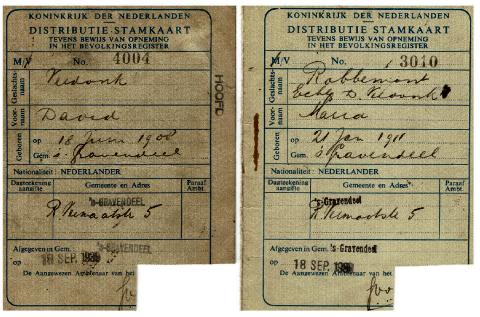 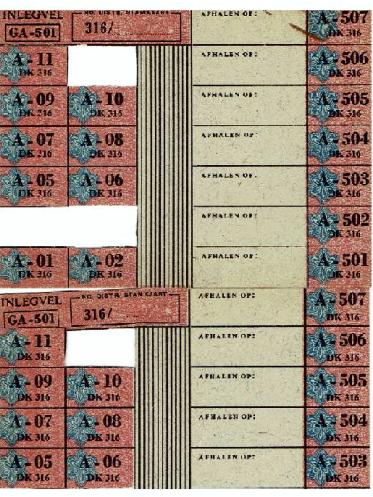 Tijdens de 2e wereldoorlog 1940-1945was er gebrek aan veel.Voeding kon alleen gekocht worden met deze rantsoenbonnen.
Daar was ook de distributiekaart van de voorgaande dia voor nodig.
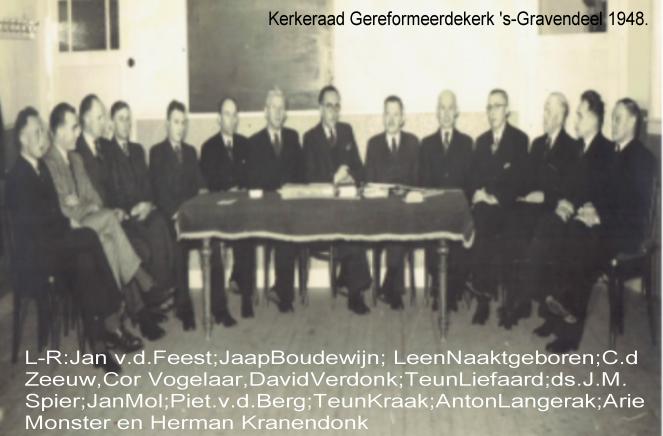 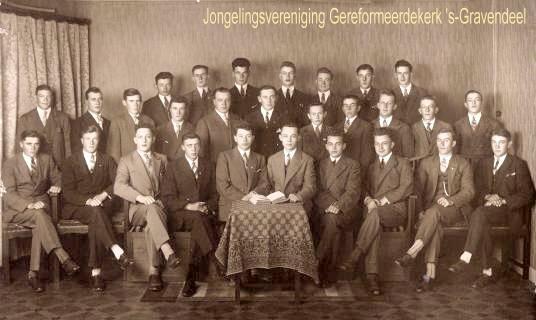 Namen op de volgende dia
Op de 1erij: Zeeg Robbemont Azn, Piet Robbemont Azn, Dries Goud, Teun  Kraak, Jaap Mol Tzn, Cor Monster, Arie Monster, Henk Visser, David Verdonk en Jan Kranendonk.2erij: Arie Moret, Adriaan Vogelaar, Wim Vogelaar, Cor Vogelaar, Hij men Visser, Henk Mol, Arie Mol, Reinier Smaal, Teun Monster, Jan Middelhoek en Leen Moret.3erij: Koos Naaktgeboren, Cees de Zeeuw, Gijs Langerak, Cor van de Heiden, Bas Middelhoek, Leen Kranendonk en Jan Boudewijns.
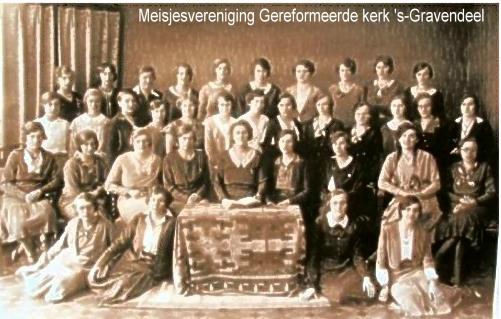 Namen op de volgende dia
Voorste rij van links naar rechts.Adrie  Monster, Marie Robbemont Zdr, Co Kranendonk, Jaantje Middelhoek.2e rij: Marie Robbemont Adr, Teuna Robbemont, Ingetje Moret, Sijgje Mol, Lijpje Heijden, Maaike de Zeeuw, Marie Robbemont Tdr, Nel Naaktgeboren en Dit Boudewijns.3e rij: Cor Middelhoek Suus Naaktgeboren, Janna Kleinendorst, Anna Robbemont Rdr, Marina Robbemont Ldr, Lijntje Mol, Maaike Goud, Marie Baars, Jo den Houter, Jaantje Smaal, Neeltje Groenewoud Ddr, Lijntje van der Feest en Jannie Robbemont Zdr.4e rij: Wil Smaal, Truus de Zeeuw, Janna Kranendonk Hdr, Janna Moret, Trijntje Visser, Lucie van Nugteren, Jaapje Mol, Sjaan van der Stel en Cor Robbemont  Rdr.
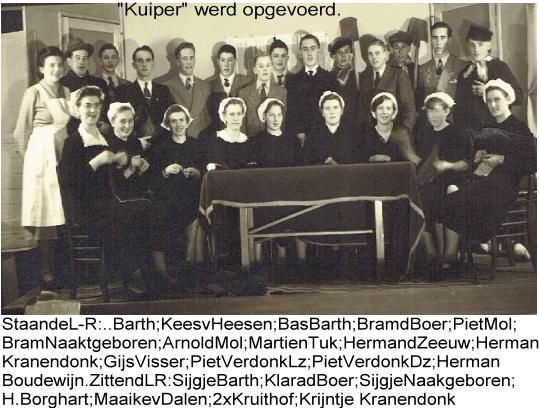 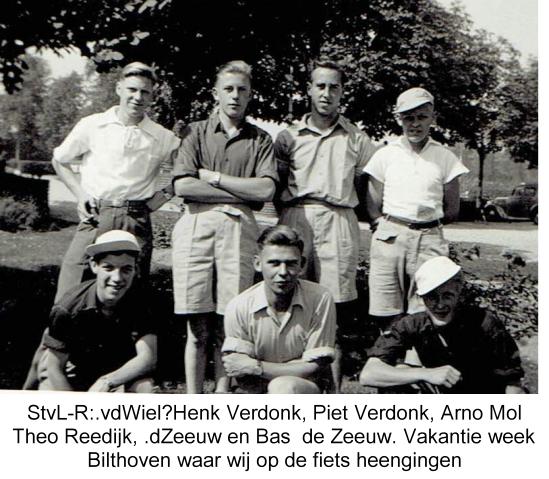 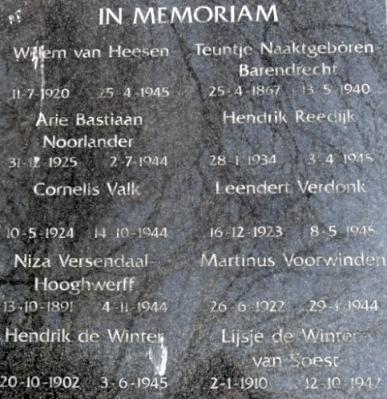 Inwoners van      ‘s-Gravendeel omgekomen bij het oorlogsgeweld tijdens de 2e wereldoorlog 1940-1945
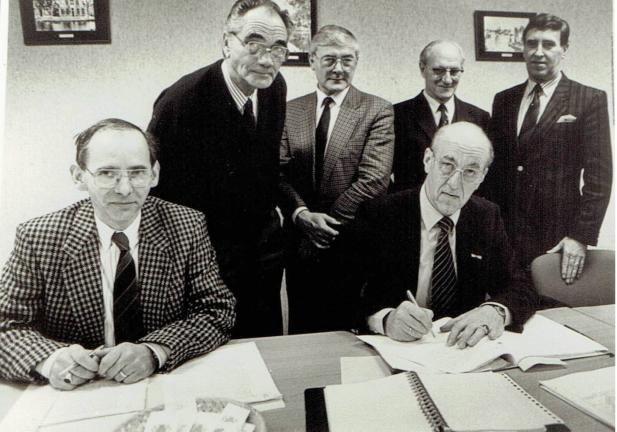 Bestuur Stichting 400 jaar ‘s-Gravendeel. L-R:Notaris  Reynvaan Dick Gravendeel, Floor den Hartog, burgemeester Dimme Lodder, Nico v.d.Wulp en Piet Verdonk.
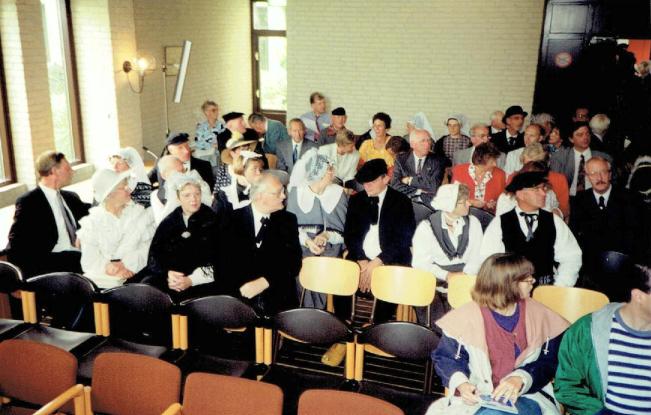 Presentatie boek 400 jaar ‘s-Gravendeel.  Allerlei klederdrachten
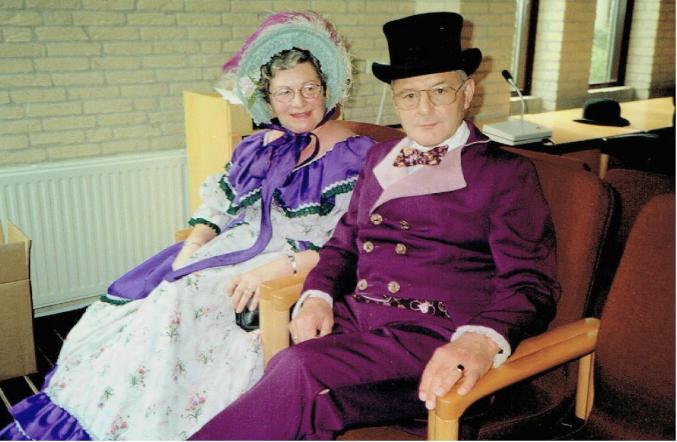 Floor den Hartog en zijn vrouw